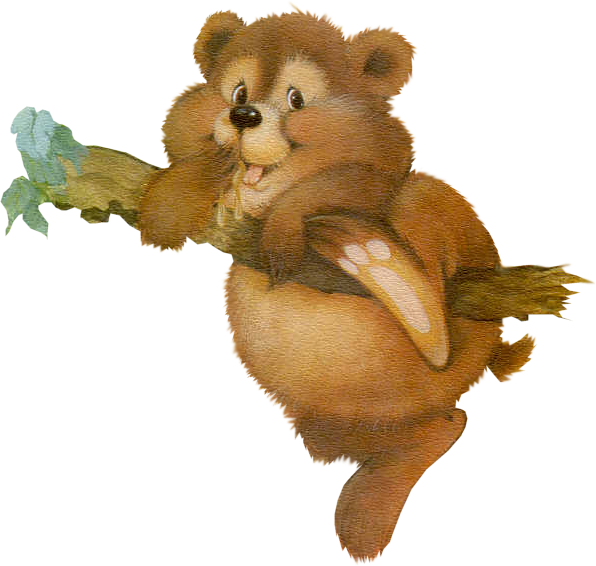 Wild and domestic animals.
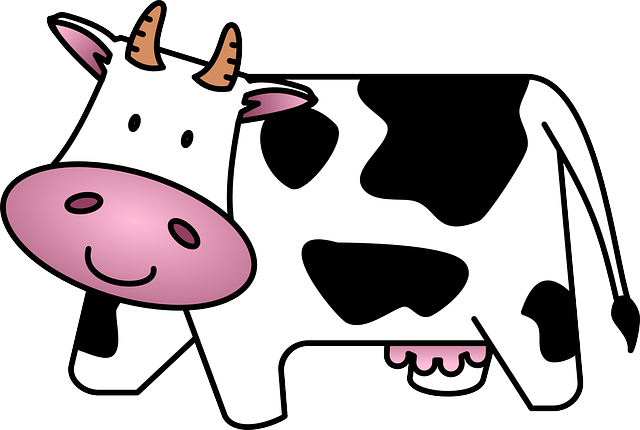 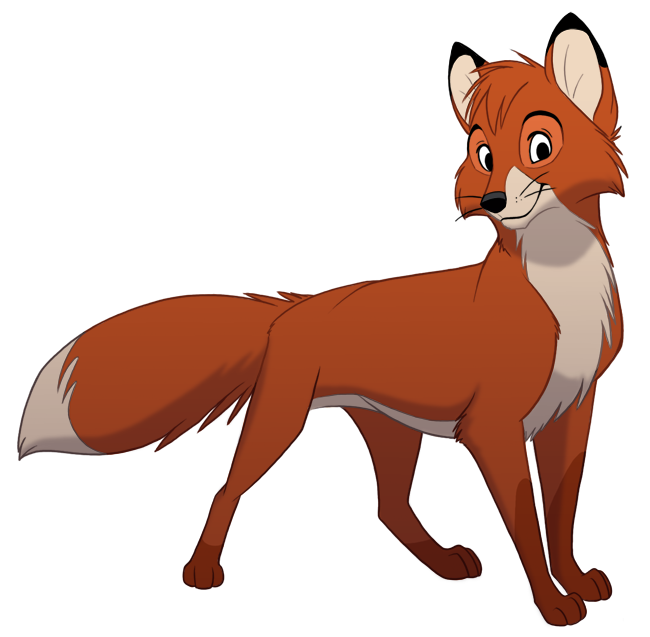 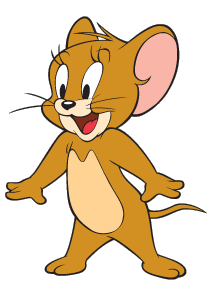 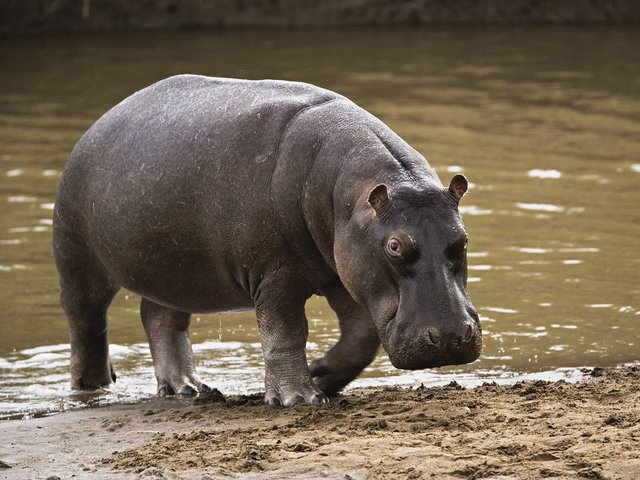 A HIPPO [‘hɪpəʊ] has got a fat body.
It lives in Africa.
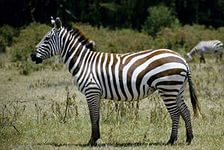 A ZEBRA  [‘zebrə] is black and white.
It lives in Africa.
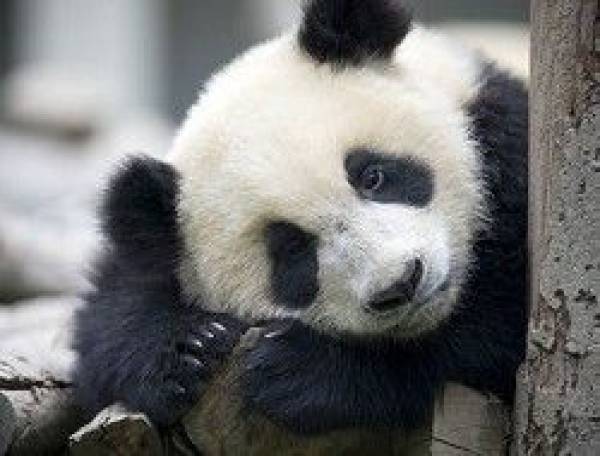 A PANDA [‘pændə]has got 
two black 
spots around its eyes.
It lives in Asia.
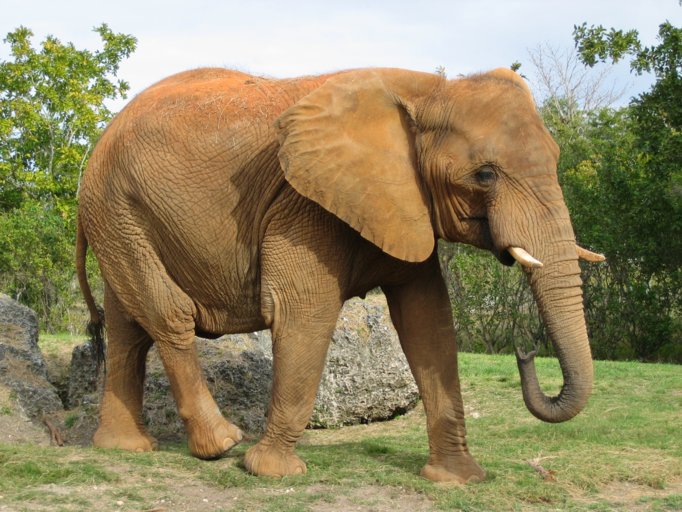 An elephant has got a very 
long nose (TRUNK [trʌŋk]).
It lives in Asia and Africa.
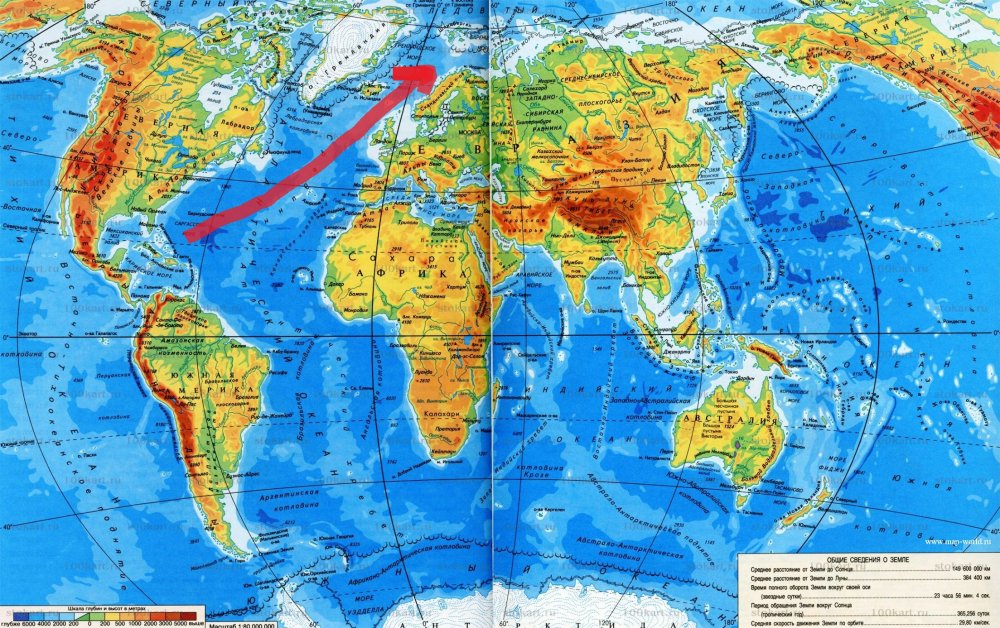 Task: 
Say where these animals live and what we must give them to eat and to drink.
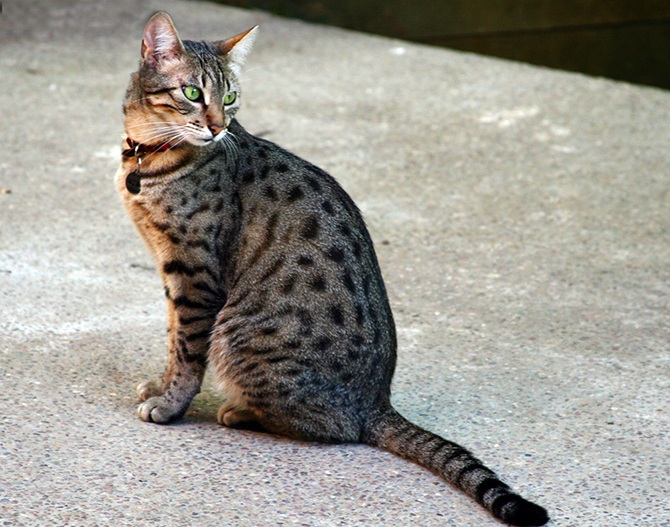 A cat lives …………………………………………………………….
We must……………………………………………………………….
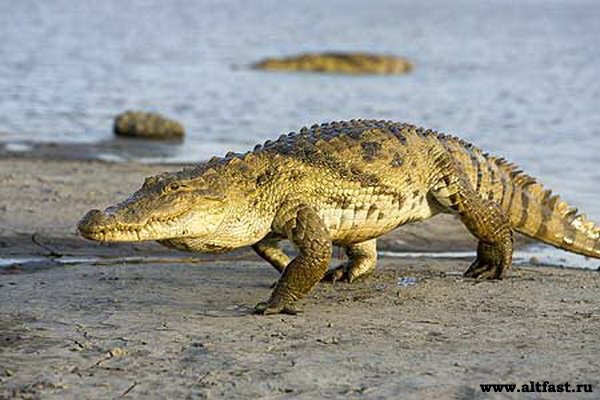 A crocodile lives………………………………………………
We must…………………………………………………………
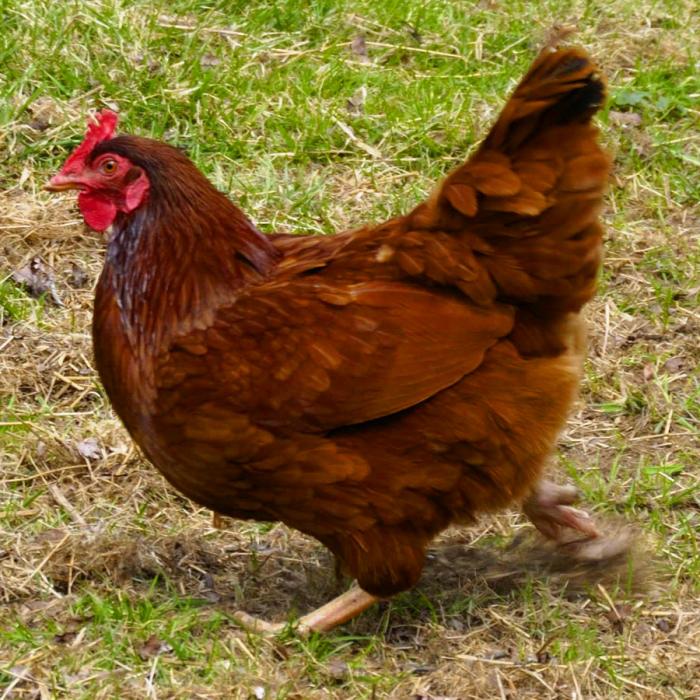 A hen lives……………………………………………………………
We must……………………………………………………………….
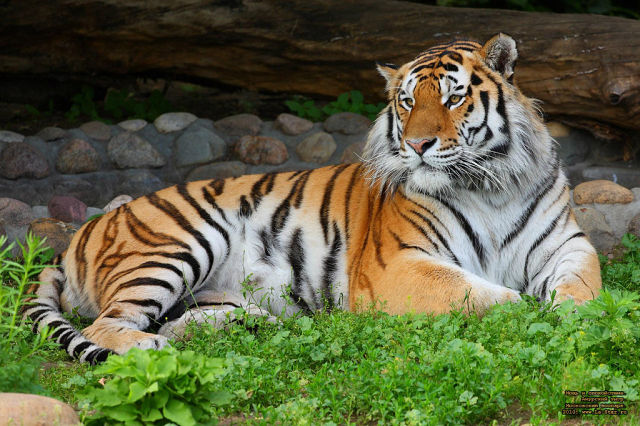 A tiger lives……………………………………………………
We must………………………………………………………..
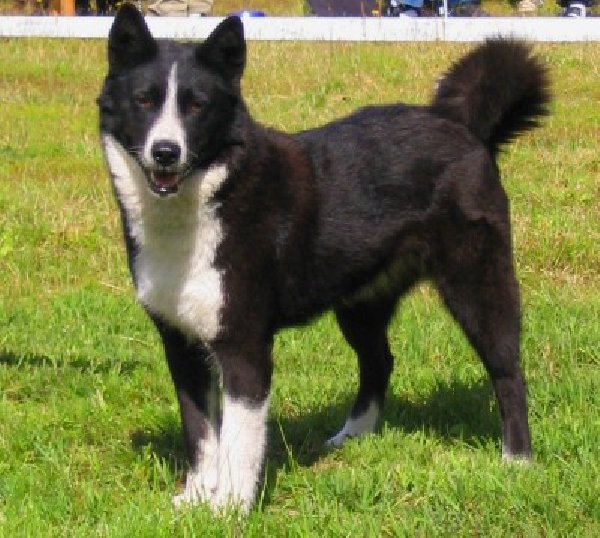 A dog lives……………………………………………………..
We must………………………………………………………..
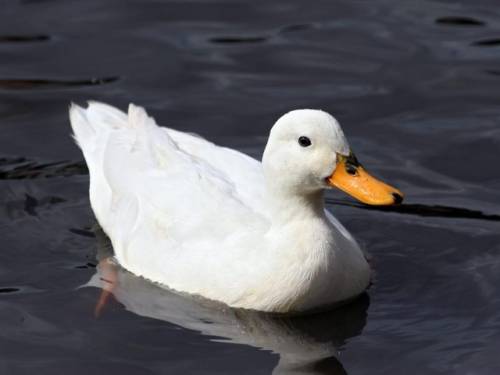 A duck lives……………………………………………………….
We must………………………………………………..
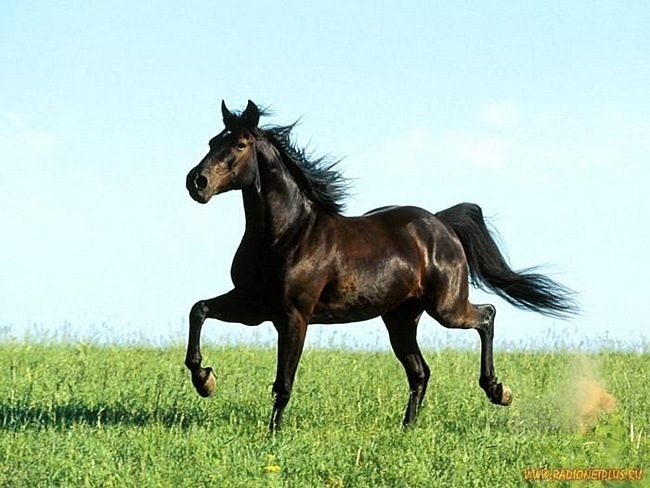 A horse lives……………………………………………………..
We must……………………………………………………………….
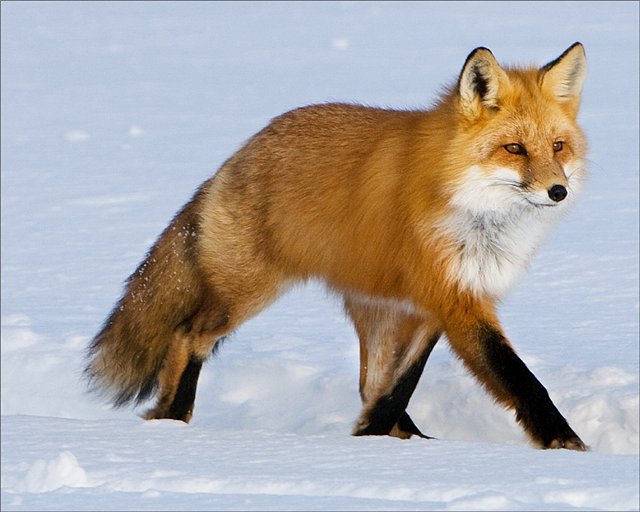 A fox lives………………………………………………………….
We must……………………………………………………………….
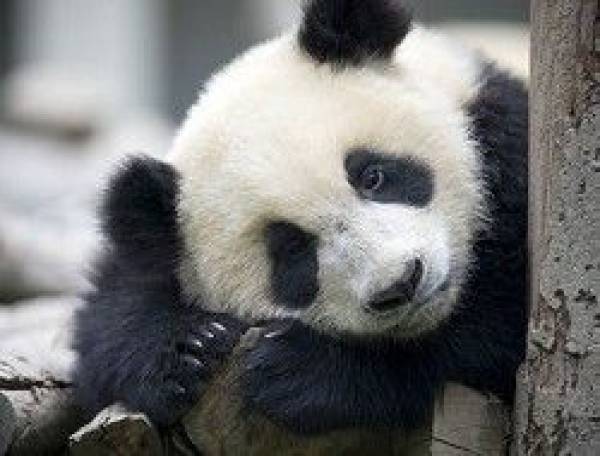 A panda lives……………………………………………………..
We must……………………………………………………………….
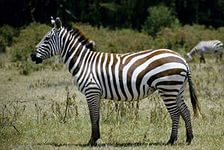 A zebra lives……………………………………………………..
We must……………………………………………………………….
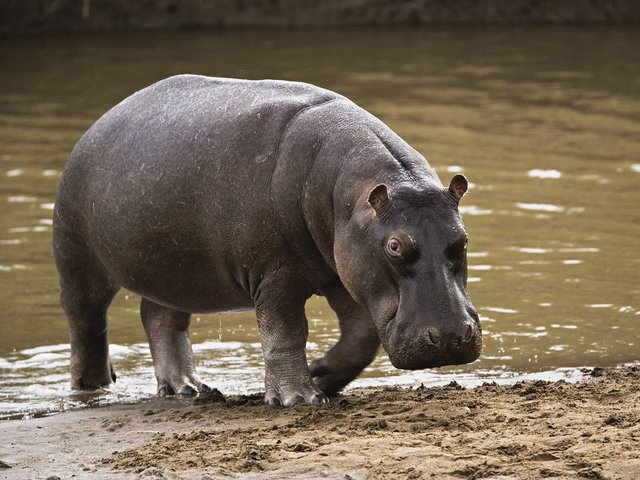 A hippo lives……………………………………………………..
We must……………………………………………………………….
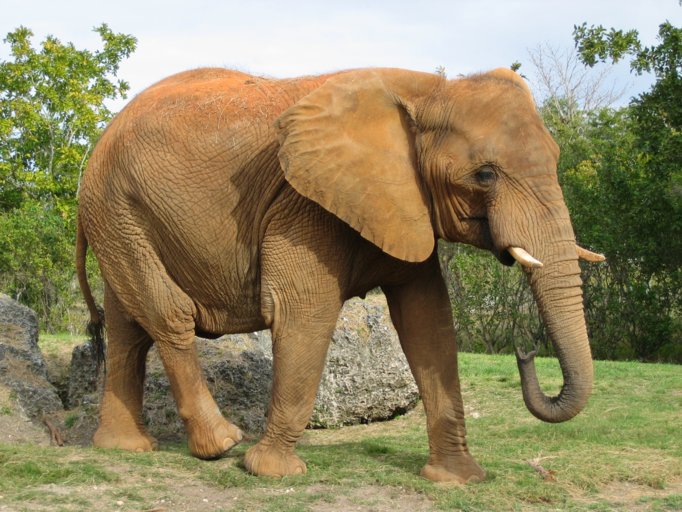 A hippo lives……………………………………………………..
We must……………………………………………………………….
Is it  a domestic or a wild animal?
Where does it live?
What is it like?